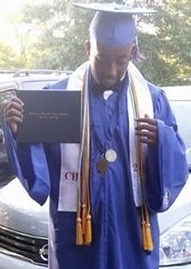 Koran Wright
Sophomore
Computer Science & Mathematics major
Mississippi Valley State University
DREU intern under Dr. Gilbert
Project BC
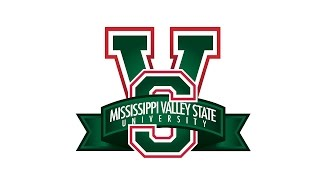 Summer Research
This summer at University of Florida, I learned about the project Prime III. 
Prime III being a software for people with disabilities and speak different languages to vote. 
The project I was given, along with two other DREU students, was to create a website that allows people to create a ballot for the prime III software.
Summer Research
The project required knowing what comes with creating a ballot, different ways to designing a website, and gathering enough information from users. 
The project would require trail and error to better the project as much as possible.
Project Ballot Creator Pics
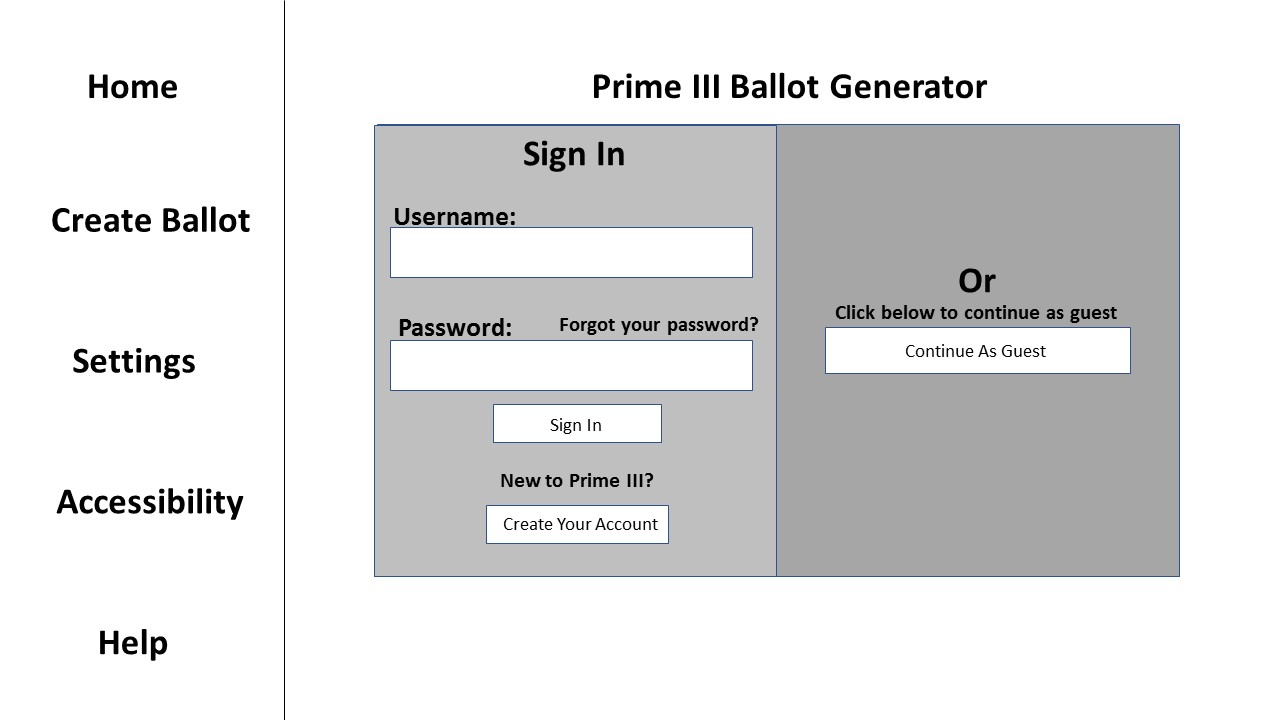 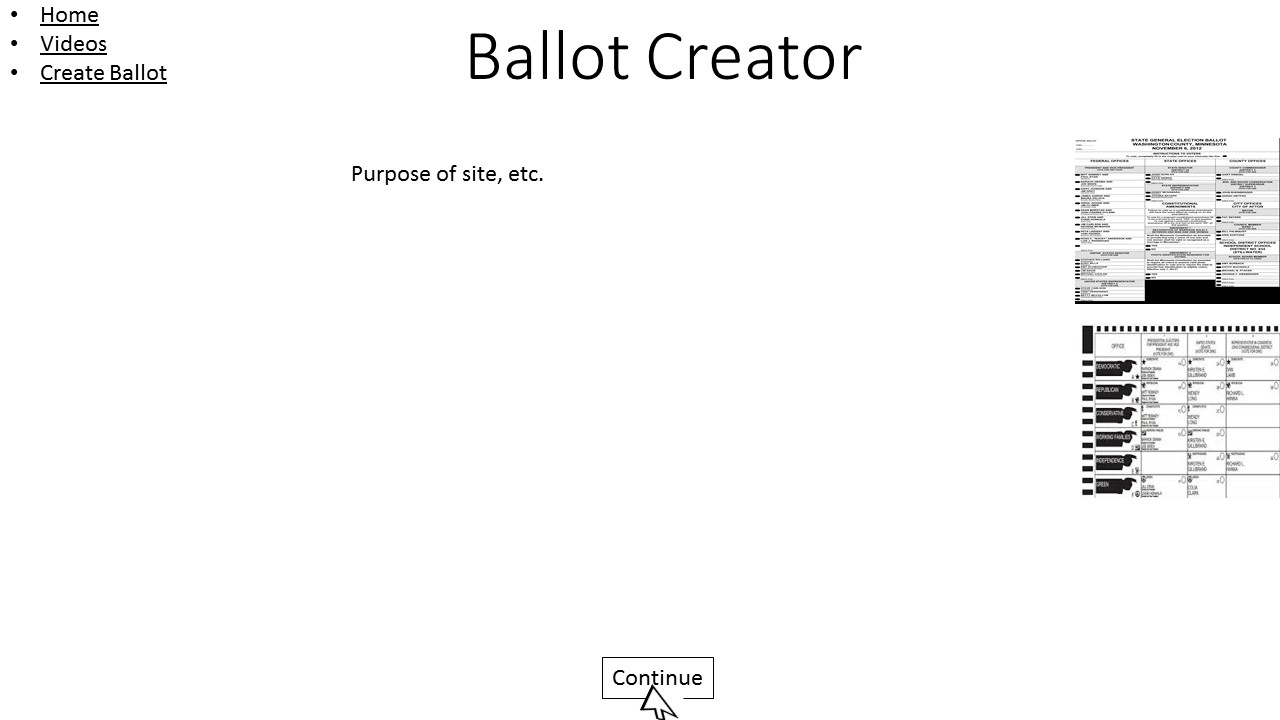 Wire Frames
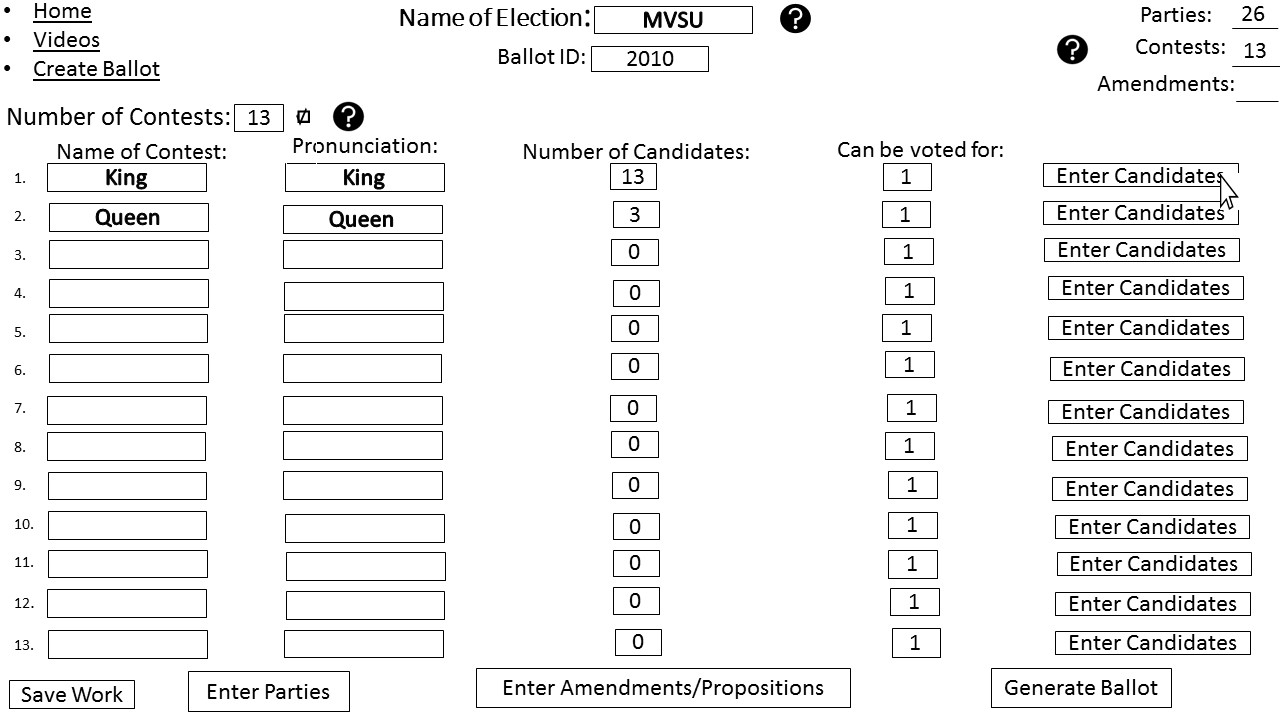 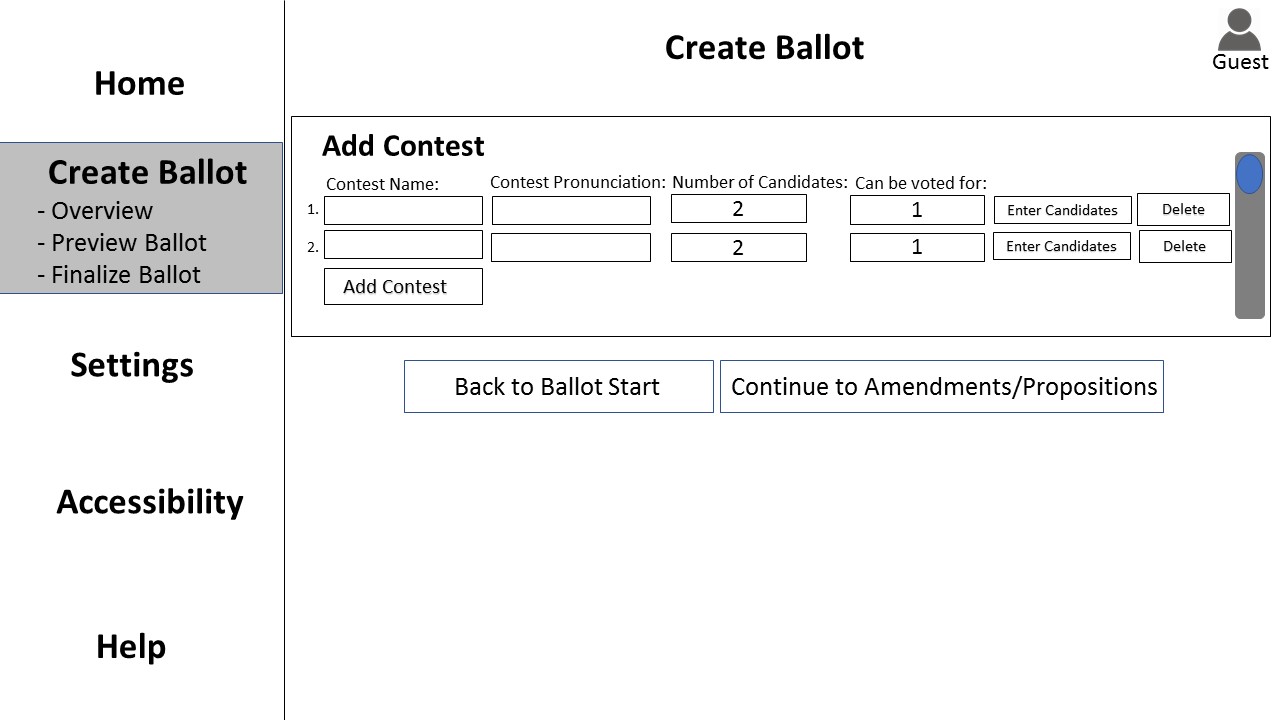 Wire Frames
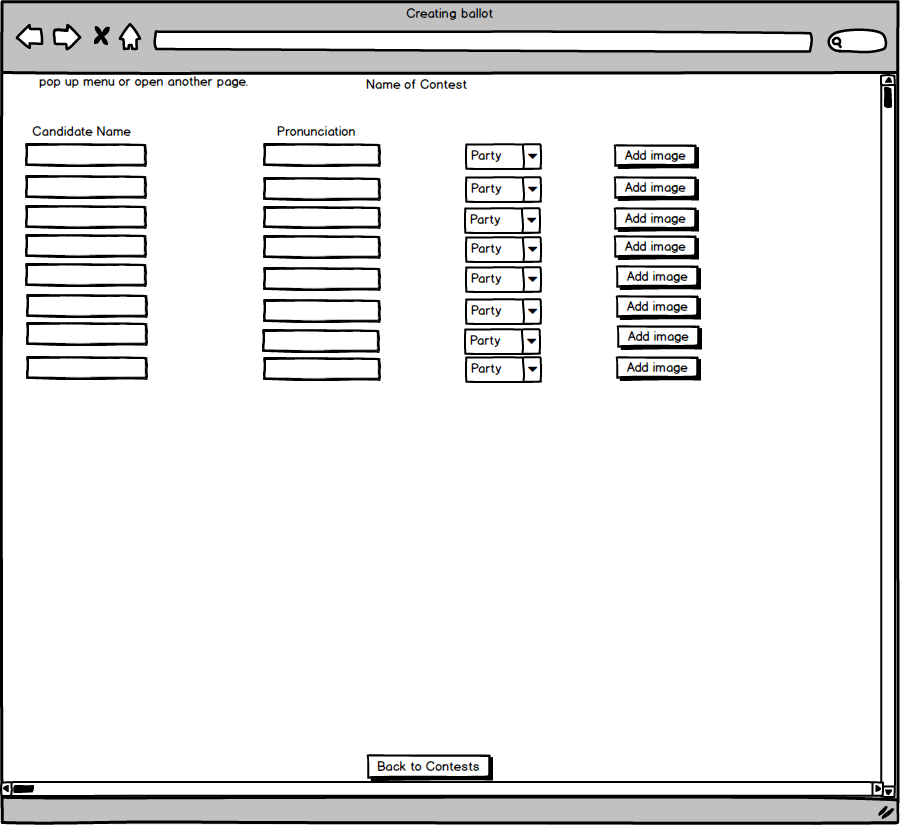 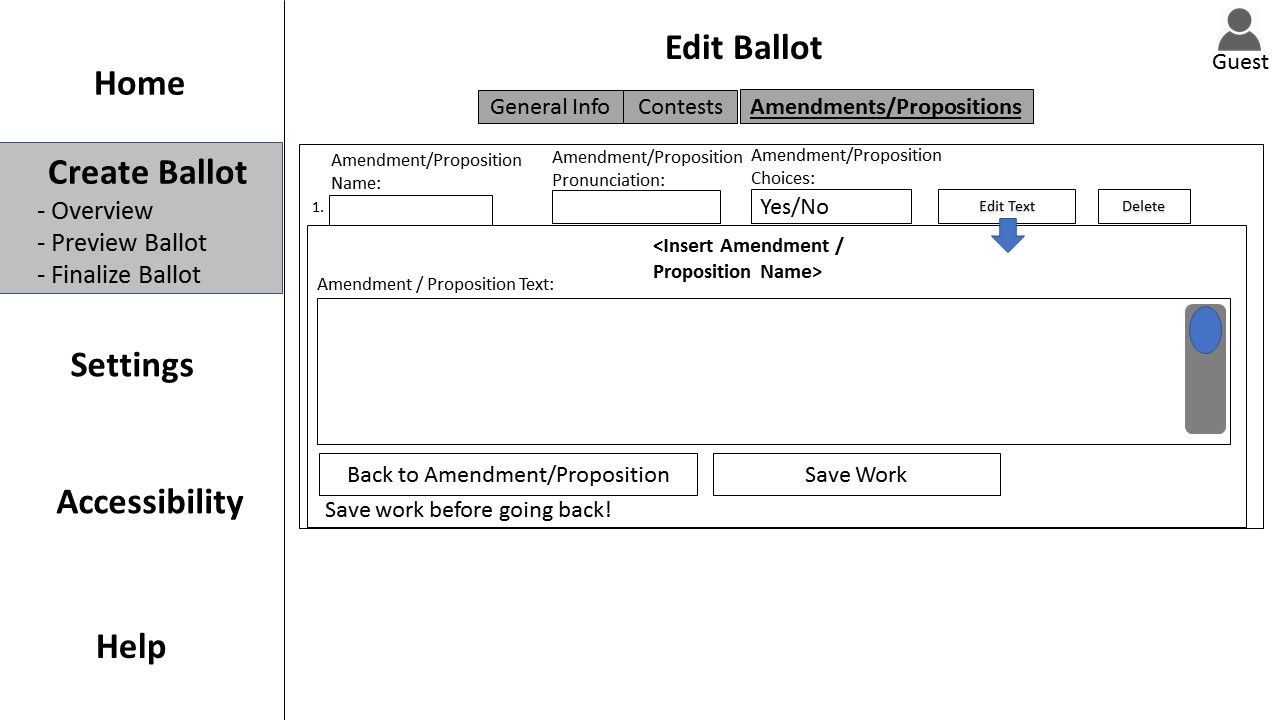 Wire Frame
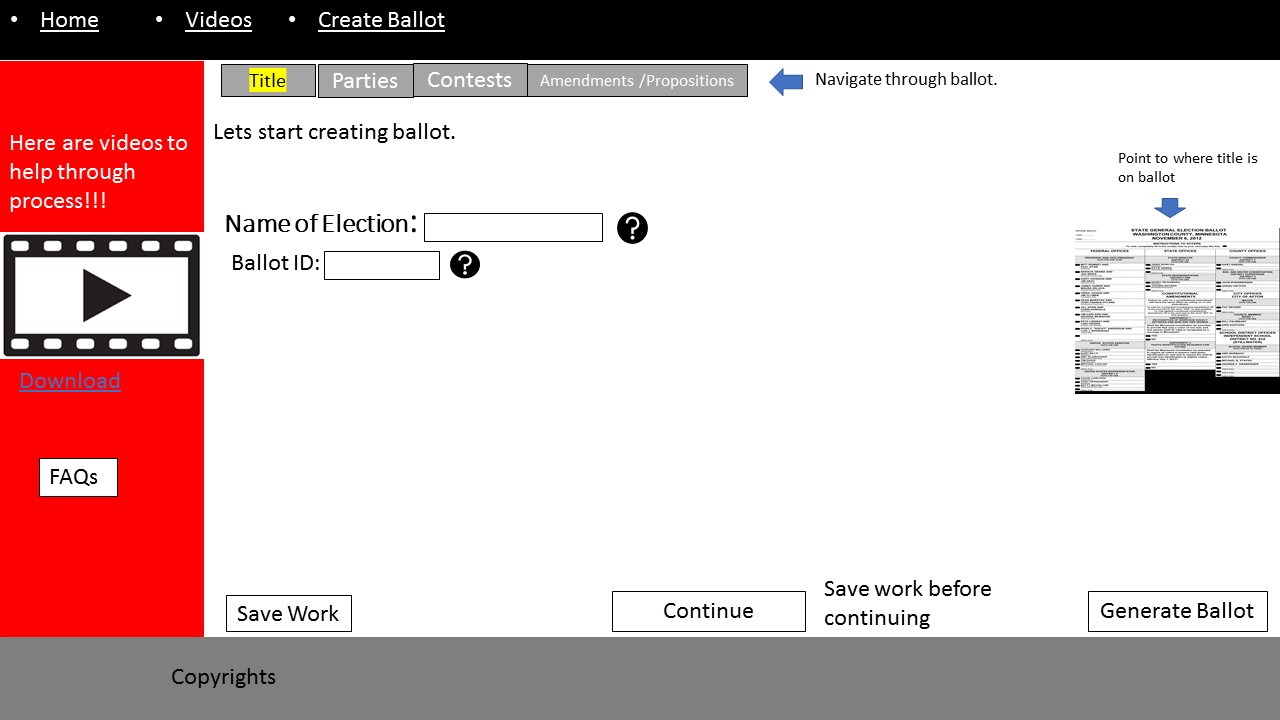 Outlook
This summer has been a great first experience at an internship for me. 
I want to thank DREU, Dr. Juan E Gilbert, the Grad students, and other DREUs for making this summer one of the best time I have had and making this possible for me. 
The objective to learn something from this summer was a success. Once again thanks.